Mavzu; Oylik ish xaqini xisoblash uchun table tuzish
Oylik ish xaqini xisoblash uchun table tuzish uchun ish girafikini tuzvolishimiz kerak 
Ish girafigi deganda 1 haftaga xodim nech kun necha soatdan ishlashi tushuniladi 
Ish girafigi tuzulayotganda haftasiga 40 soatdan oshmagan tartibda ish girafigi tushuniladi 
Tabelga hadimning isim familyasi lovozimi ish kuni va ish soati kiritiladi
Ish kuni yaki ish soatiga qarab oylik hisoblanadi
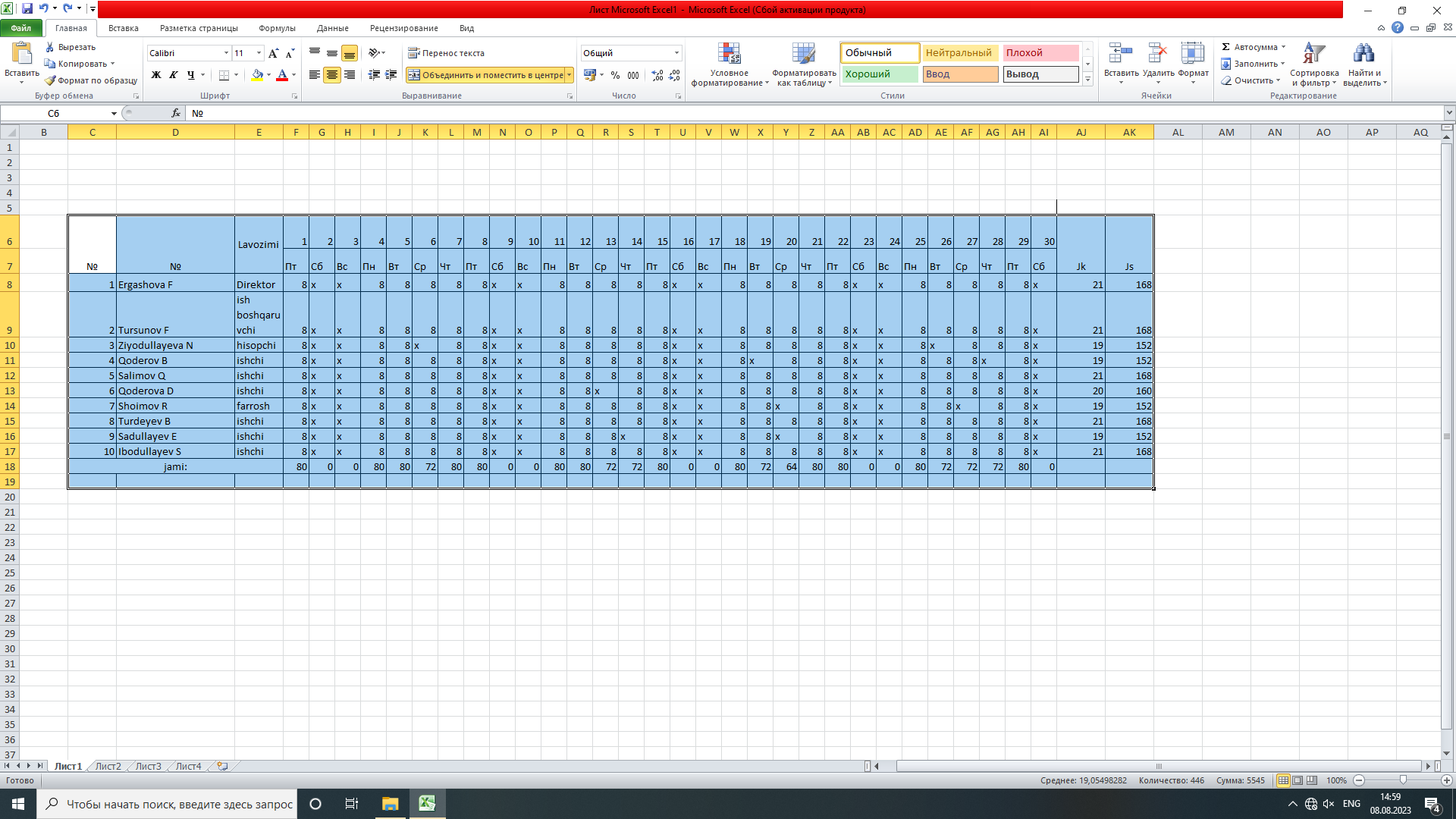 Xalq xo'jaligida ishchi mehnatiga tarif tizimi asosida sarflangan mehnat miqdori va sifatiga muvofiq haq to'lanadi.
Tarif tizimi - tarif malaka ma’lumotnomasi, tarif setkasi va tarif stavkasi kabi tushunchalami o'z ichiga oladi. Korxonada ishchilaming ishlab chiqarish tavsifi tarif-malaka ma’lumotnomasida keltiriladi. Ushbu hujjat ishchilar malakasini aniqlash va ularga razryad belgilashda asos bo'lib xizmat qiladi.
Tarif setkasi - razryadlar va ularga tegishli bo'lgan koeffitsientlari ko'rsatilgan hujjatdir. Hamma korxonalarda birinchi razryadning tarif koeffitsienti 1 ga teng bo'lib, razryad ortgan sari tarif koeffitsienti ham ortib boradi.
Tarif stavkasi - ishchining razryadiga muvofiq unga ma’lum vaqt birligi (kun, soat) uchun to'lanadigan haq miqdorini aniqlaydi. Odatda, tarif stavkasi 1-razryad uchun belgilanib, qolgan razryadlar tarif koeffitsientiga ko'paytirish yo'li bilan aniqlanadi.
Ish haqi ikki shakldan iborat:
Ishbay mukofot shaklida ishchi asosiy ish haqidan tashqari ma’lum ishlab chiqarish yutuqlariga erishganligi uchun mukofot oladi. Ishbay ish haqining shu tizimi amalda keng qo'llaniladi.
to'lanadigan haq tushuniladi. Masalan: mehnat ta’tili uchun 18 yoshga to'lmagan o'smirlaming ishlamagan soati uchun, davlat fermer ishlari bilan band bo'lgani uchun to'lanadigan haq va boshqalar.
Korxona xodimlarining asosiy va q
o'shimcha hamda ro'yxatda bo'lmagan xodimlar ish haqi mehnatga haq to'lash fondini tashkil qiladi.
Unga quyidagilar kiradi.
1.	Korxona, muassasa va tashkilotlarda mehnatga haq to'lash shakllari va tizimlariga muvofiq hisoblangan ish haqi.
2.	Ish haqi berilishida berilgan mahsulot qiymati. '
3.	Tarif stavkalari va okladlariga qo'shimchalar.
4.	Mukofotlar.
5.	Korxona shtatida bo'lmagan xodimlar mehnat haqi.
6.	Mehnat ta’tiliga to'lanadigan haq va boshqalar